Общувай безопасно
 в Интернет
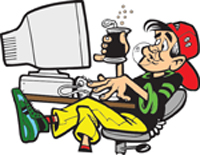 Съдържание
1. Какви са предимствата и недостатъците на Интернет?
2. Достатъчно ли сигурност ни дават социалните мрежи при общуването?
3. Правила
4. Правилно или грешно
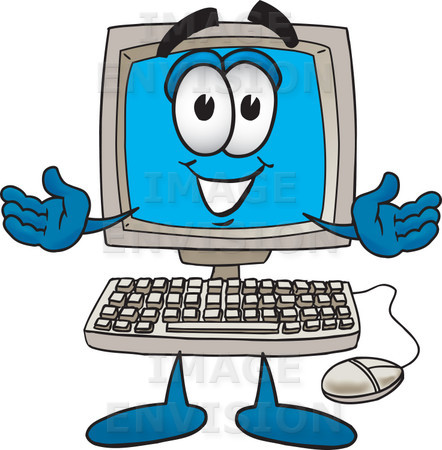 Предимства и недостатъци на интернет
Интернетът предоставя неограничени възможности за информация и развлечение. Но има и лоши страни. За съжаление може да бъде и много опасен.
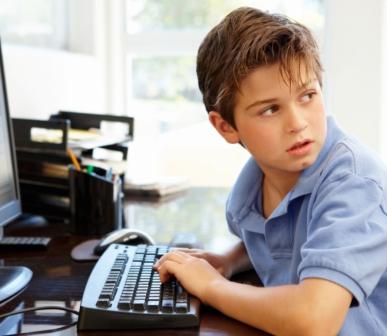 Сигурност в интернет
В интернет децата и младите хора могат да срещнат не само приятели, но и непознати. Когато са в мрежата, може да бъдат наранени, измамени и малтретирани.
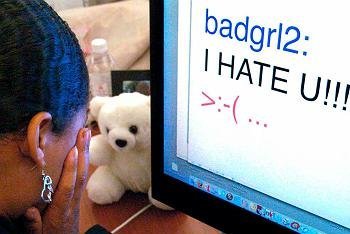 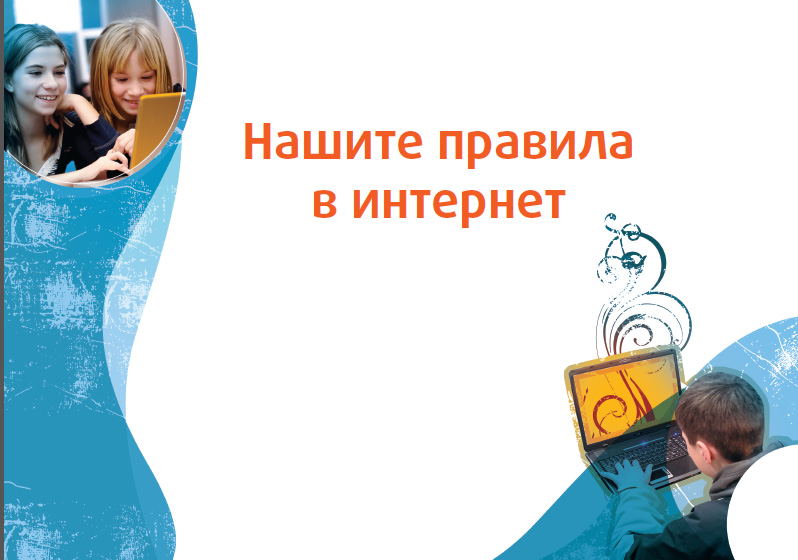 В Интернет също има правила. 
Те са:
ПРАВИЛО № 1
Не давай никаква лична информация адрес, телефонен номер, служебните адреси и телефони на родителите си.
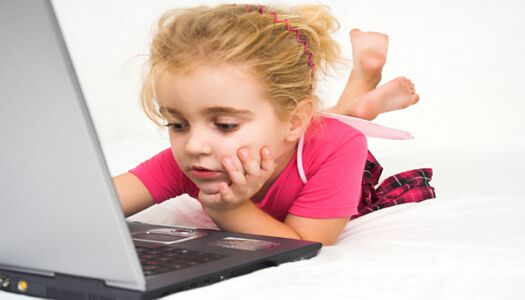 ПРАВИЛО № 2
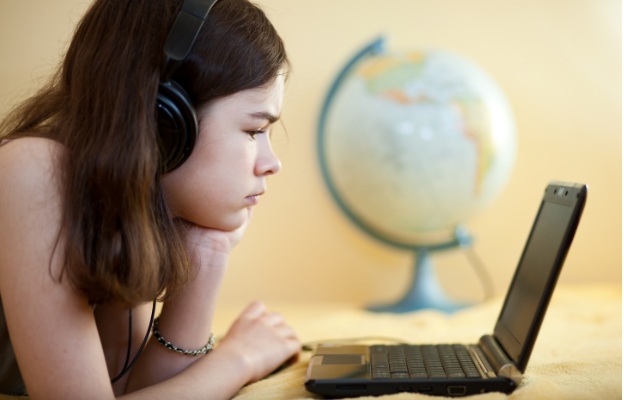 Съобщи на учител или родителите си, ако попаднеш на информация, която те смущава.
ПРАВИЛО № 3
Никога не приемай да се срещаш с някого, когото “познаваш” от Интернет, без да говориш предварително с родителите си.
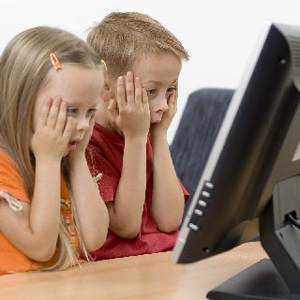 ПРАВИЛО № 4
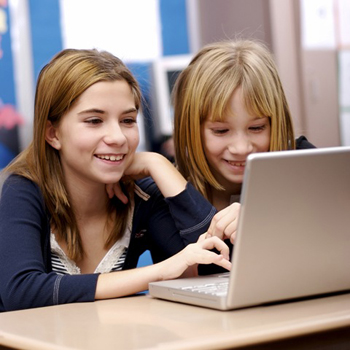 Никога не изпращай своя снимка – не знаеш за какво ще бъде използвана и къде ще попадне.
ПРАВИЛО № 5
НЕ отговаряй на никакви съобщения, които са обидни или по някакъв начин те смущават.
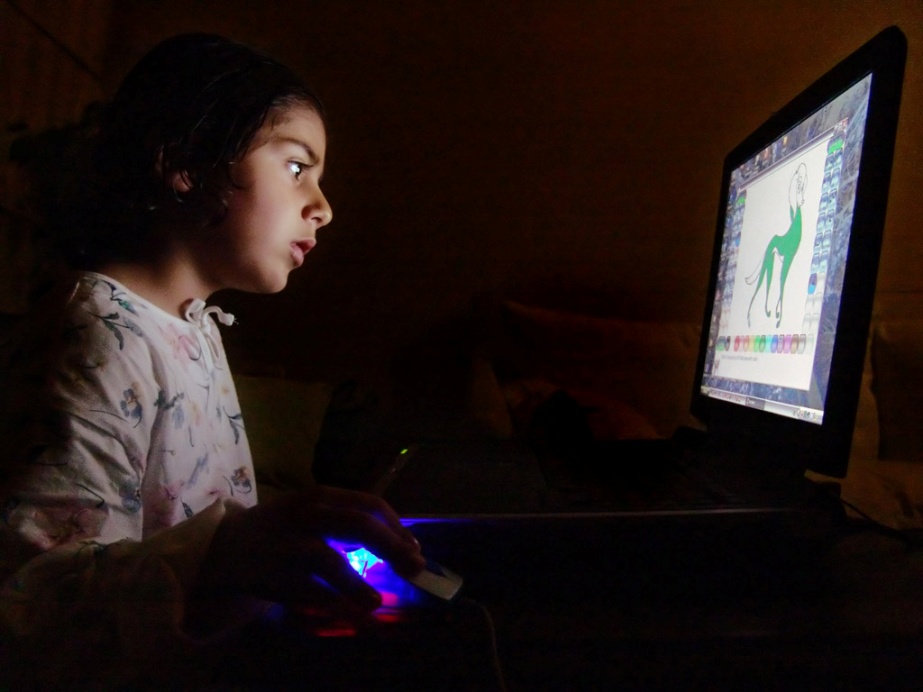 ПРАВИЛО № 6
НЕ прави нищо в Интернет, което може да е във вреда на другиго или в нарушение на закона.
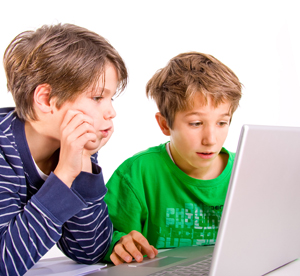 ПРАВИЛО № 7
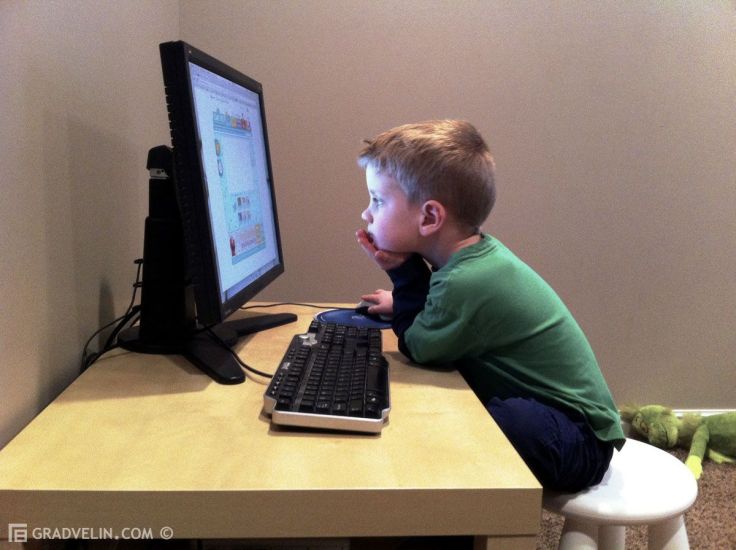 Ще опитвам да използвам компютъра не повече от 1 час на ден.
Правилно или грешно?
Трябва да споделя с родителите си или учителя, ако някой от моите познати в чата ме притисни с въпроси или отношение.
ГРЕШНО
ПРАВИЛНО
Верен отговор!
Следващ въпрос
Грешен отговор!
Следващ въпрос
Правилно или грешно?
В интернет никой не ме познава и мога да се държа както искам, без да отговарям за действията си.
ГРЕШНО
ПРАВИЛНО
Верен отговор!
Следващ въпрос
Грешен отговор!
Следващ въпрос
Правилно или грешно?
Не вярвам на всичко написано в интернет, защото знам, че има и злонамерени хора.
ГРЕШНО
ПРАВИЛНО
Верен отговор!
Следващ въпрос
Грешен отговор!
Следващ въпрос
Правилно или грешно?
Нямам право да публикувам чужди снимки, информация или материали, без разрешение.
ГРЕШНО
ПРАВИЛНО
Верен отговор!
Следващ въпрос
Грешен отговор!
Следващ въпрос
Правилно или грешно?
Няма нищо лошо да поискам на моя приятел паролата и за влизане в чата и да пиша от негово име.
ГРЕШНО
ПРАВИЛНО
Верен отговор!
Следващ въпрос
Грешен отговор!
Следващ въпрос
Правилно или грешно?
Когато получа по електронната поща писмо от непознат адрес аз трябва да го отворя и да му отговоря.
ГРЕШНО
ПРАВИЛНО
Верен отговор!
Грешен отговор!